Definite integral as the limit of a sum
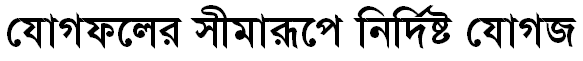 Home Work